Immigration
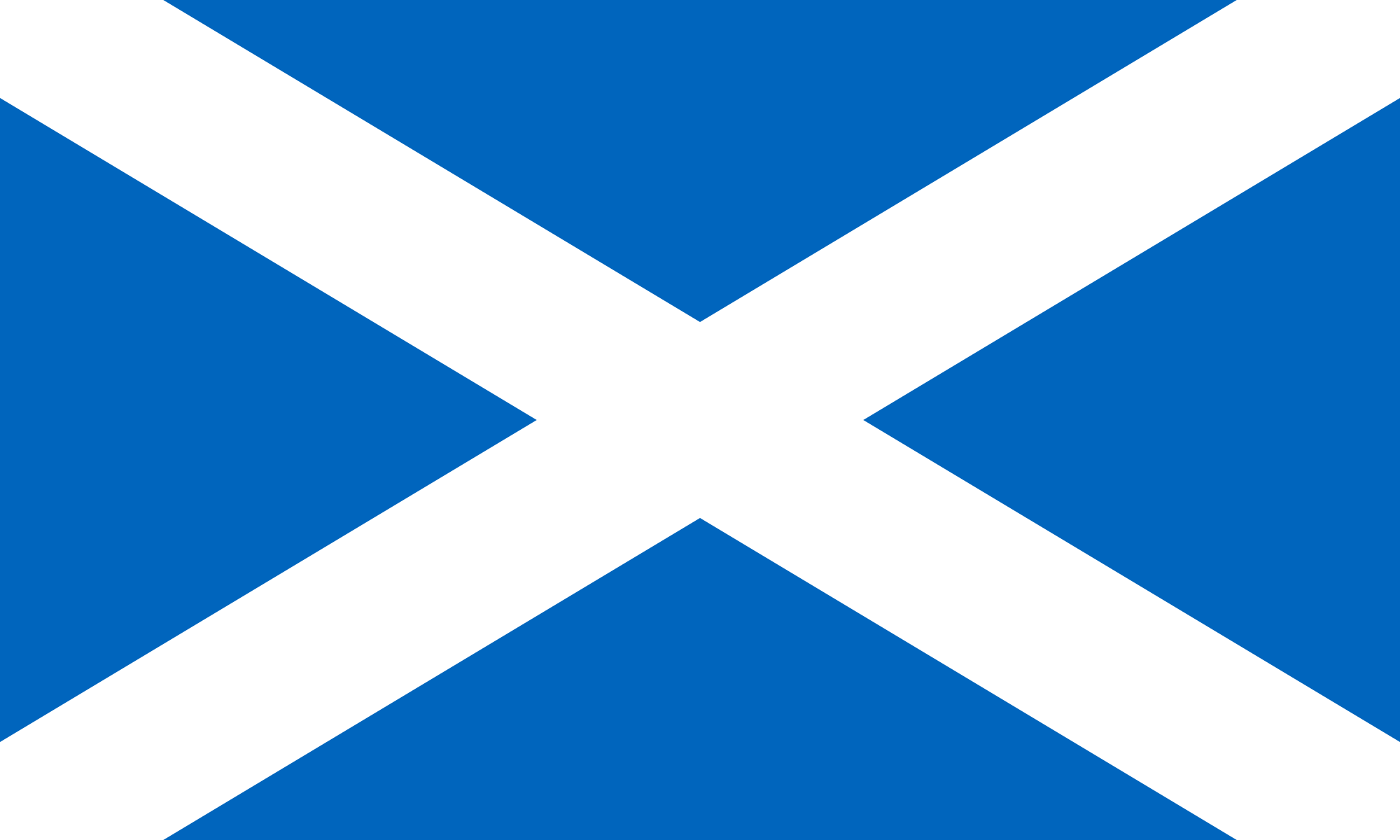 Scotland
Immigrants in Peebles High School
5 immigrants 
Approximately 1300 pupils in the school 

2 boys from South Africa  - S1 (age 12) and S3 (age 14)
1 boy from Sri Lanka - S2 (age 13)
2 girls from Poland - S3 (age 14)

In other schools in Scotland, such as Glasgow, the percentage of immigrants is much higher
What has changed in the migration flows in your country in the last 10 years?
The net migration in Scotland has increased in some years and decreased in other years.
On average, 90,000 people move to Scotland each year and 70,000 leave
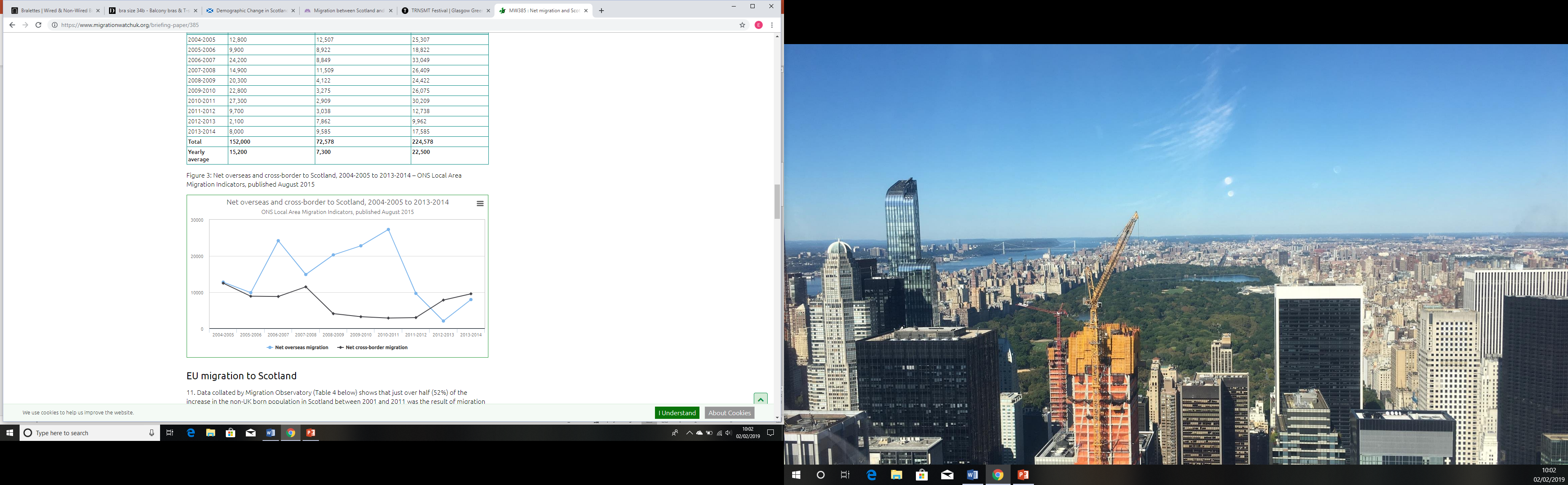 What types of activities are planned towards foreign students in your school?
Not many activities planned towards foreign students due to the low numbers
Support is offered to them 
May be offered extra time for exams if English is their 2nd language 
May get a translator so they can understand lessons
Usually get matched with a buddy to help them settle in 
For parents who don’t speak English, translators are there at parents’ evenings
Explain your point of view about the actual level of integration achieved by foreign students in your school
Peebles High School is a predominately white school, so immigrants may feel out of place
If they struggle to make friends then they may feel isolated
Every student has a pastoral teacher who they can talk to if they are struggling
Our school is very accepting, we welcome and support people from all backgrounds which means that immigrants are integrated into our school well and quickly
Describe examples of integration, either positive or negative, in your country
Positive
In schools it means that pupils can learn about other cultures and languages 
The Scottish Government has introduced a Refugee Integration Strategy: "Everyone has the right to seek and enjoy in other countries asylum from persecution.“ 
Immigrants bring a lot of different food to the UK. Since the 1950s the food that we eat has changed a lot – mainly due to immigrants introducing us to their national food
Positive
The UK’s health service is heavily reliant on staff from overseas
12.5% of NHS employees in the UK are foreign nationals
1 in 4 doctors are foreign nationals
Foreign workers are vital to keep the NHS running smoothly

The UK is completely dependent on foreign workers to pick fruit and vegetables 
Only 1% of seasonal farm workers are British
In 2018 there were 30-40% too few workers. This meant that a lot of fruit and veg was not picked and wasted. 
Brexit will only make this worse
Negative
Some language barriers, especially for children if there is not a translator
Research has shown that migrants in small Scottish communities find it harder to integrate as they often struggle to conform to cultural norms
Some schools struggle to cope with a large number of immigrant children as they don’t have the resources to teach students who don’t have English as their first language
Some people feel that immigrants take jobs away from unemployed Scottish people. However, not all these people are willing to work in these unskilled jobs  
Children integrate best when they are able to join clubs and sporting activities, however low income can prevent children taking part
Scots Refugee Integration Strategy
Is a place of safety for everyone, where people are able to live free from persecution as valued members of communities.
Enables everyone to pursue their ambitions through education, employment, culture and leisure activities.
Has strong, inclusive and resilient communities where everyone is able to access the support and services they need and is able to exercise their rights.
Is a country that values diversity, where people are able to use and share their culture, skills and experiences, as they build strong relationships and connections.
How could foreign students be best integrated into your school, and into society?
School
More translators available when needed
Increase number of teachers coming from a migrant background to increase role models
Society
We should make sure that they are able to access jobs, benefits and the NHS just as easily as Scottish people can
Give more help to immigrants who want to learn/improve their English
Support them in getting a job
By making it easy for immigrants to become members of our society we will increase the level that they are integrated into our country